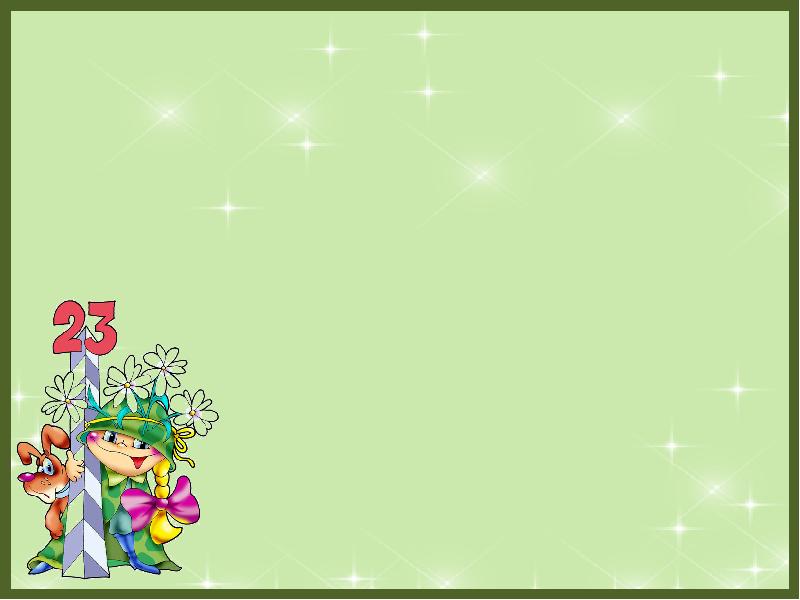 «Мой папа самый лучший»Проект, посвященный  Дню Защитника Отечествав средней  группе
МКДОУ «Белоярский детский сад»
Воспитатель: Курячих Е.Н.
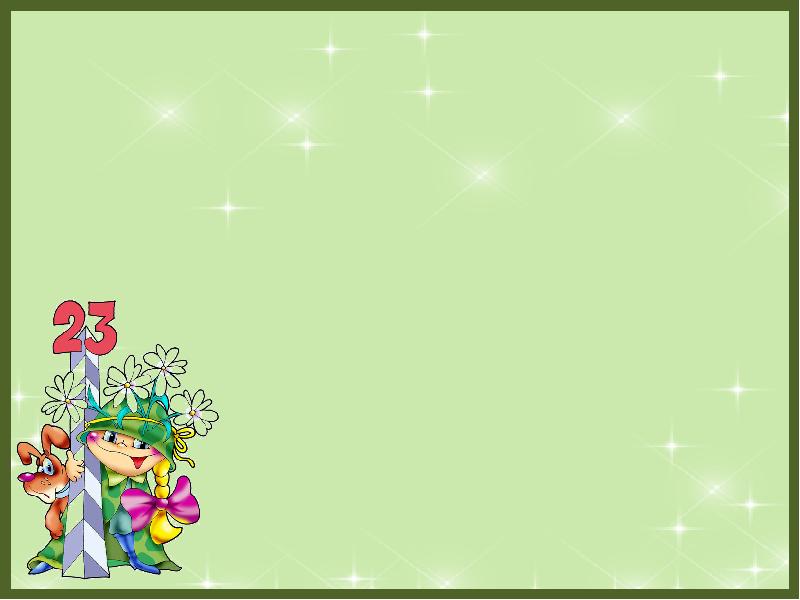 Вид проекта: КомплексныйТип проекта: Информационно – творческийСроки проекта: Краткосрочный Участники  проекта·        Дети  средней группы·        Родители воспитанников·        Воспитатель
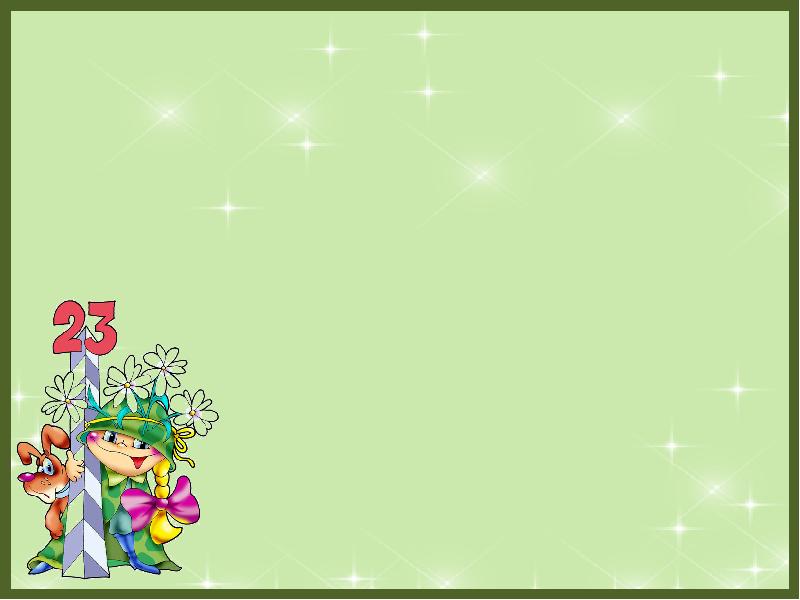 Цель проекта:Создание условий для организации просветительской, образовательной, физкультурно-оздоровительной, воспитательной и творческой    деятельности; развитие  познавательного интереса  всех участников проекта.
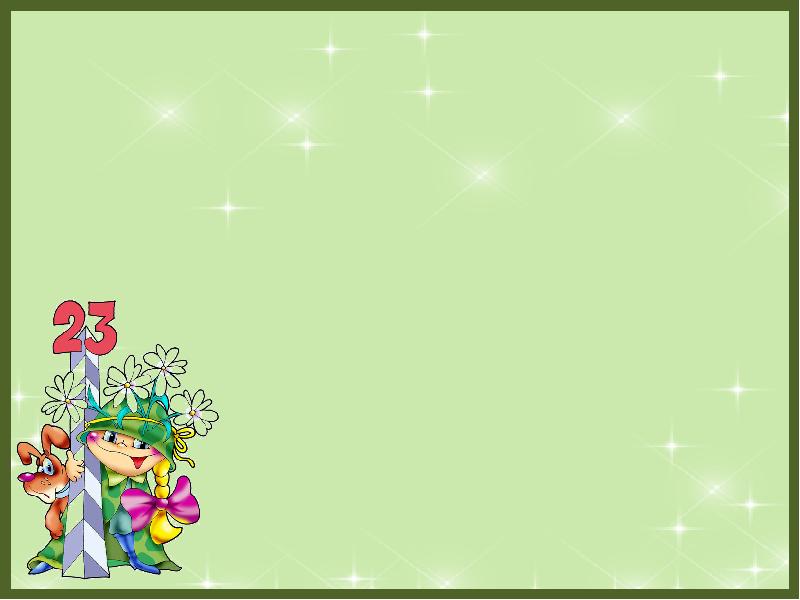 Задачи проекта:·        Воспитывать патриотические чувства, интерес к истории и традициям своей Родины;·        Воспитывать чувства любви и уважения к папе, дедушке;·        Формировать первичные гендерные представления  (воспитать в мальчиках стремление быть сильными, смелыми, стать защитниками Родины);·        Формировать умение с помощью  воспитателя рассказывать об изображённом на картине; способствовать развитию речи, как средство общения;·        Формировать начальные представления о здоровом образе жизни через двигательную активность; ·      ·        Поощрять посильное участие детей в подготовке стенгазеты;·        Создание условий для детского творчества;
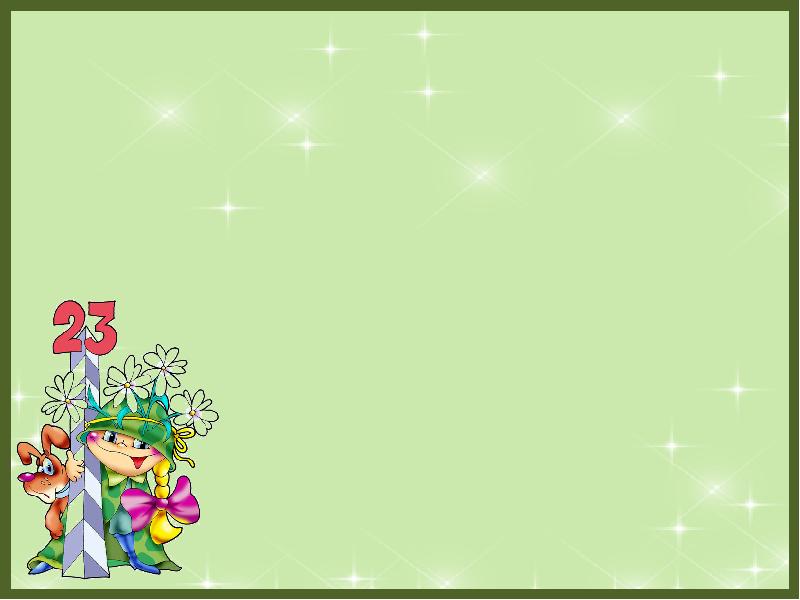 Предполагаемый результат:Проявление интереса к празднику Дню Защитника Отечества; Формирование у детей любви и уважения к родным людям.Этапы проекта       I этап - подготовительный.             II этап - совместная деятельность детей, родителей, педагогов.                III этап - заключительный (результат).
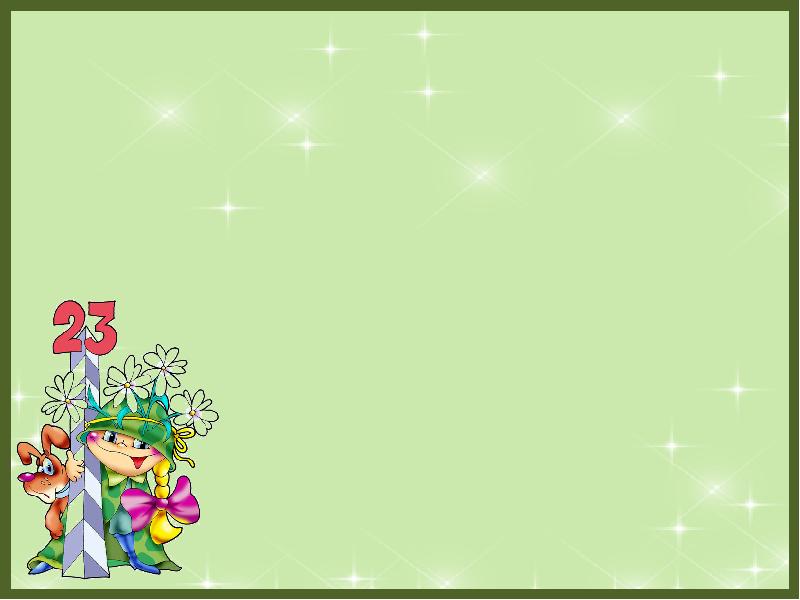 1этап: Подготовительный:  Проведения беседы с родителями.Обозначение актуальности и темы будущего проекта.Постановка цели и задач.Работа с методическим материалом, литературой по данной теме.2 этап: Реализационный:Проведение с детьми бесед о празднике «Защитники Отечества».Проведение подвижных, дидактических игр.Чтение стихотворения А. Барто «Кораблик», «Самолет».Рассматривание иллюстраций с видом транспорта.Загадывание загадок.Изготовление поделок «Подарок для папы своими руками» 3 этап: Итоговый:Оформление стенгазеты: «Мой папа самый лучший!», совместная деятельность детей, родителей, педагогов,выставка работ.               Развлекательно-игровая программа к Дню Защитника Отечества
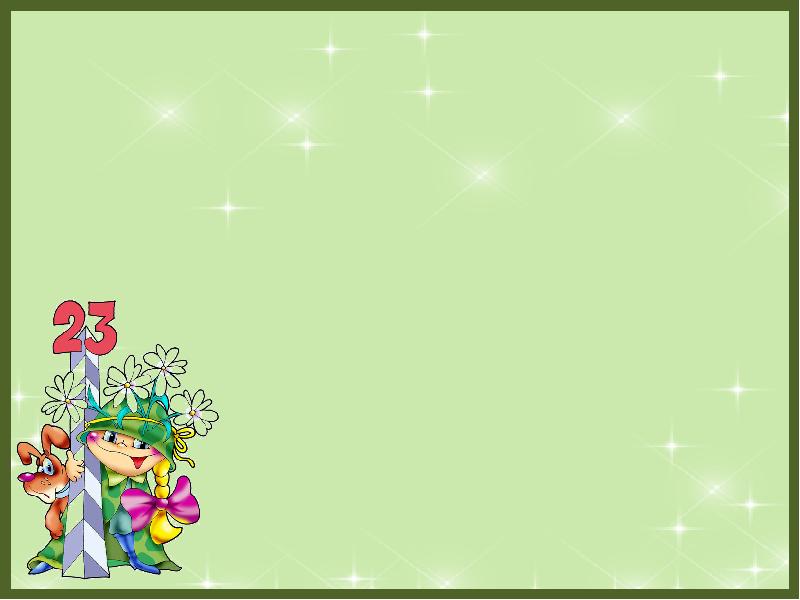 Изготовление поделок
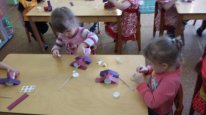 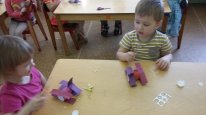 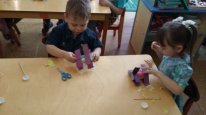 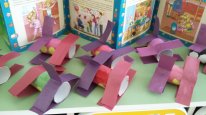 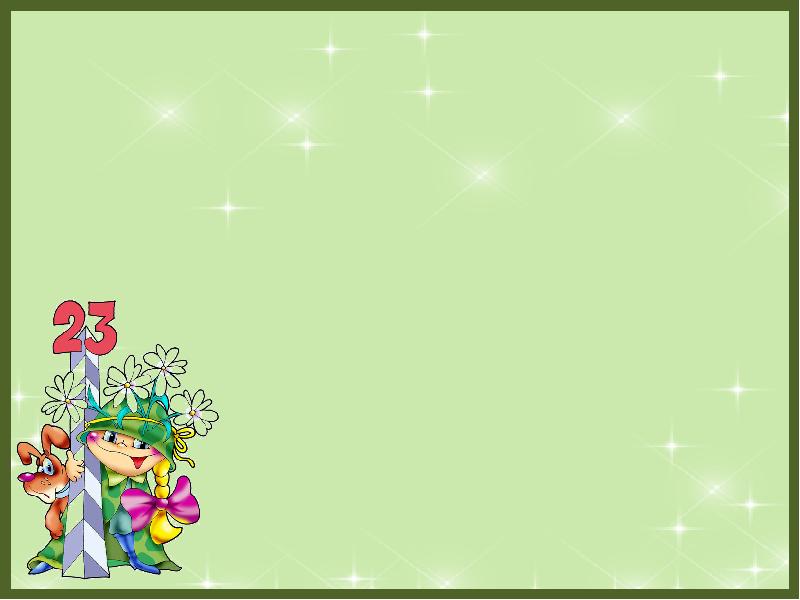 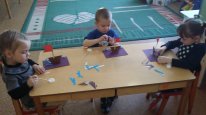 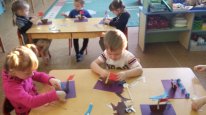 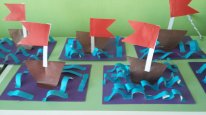 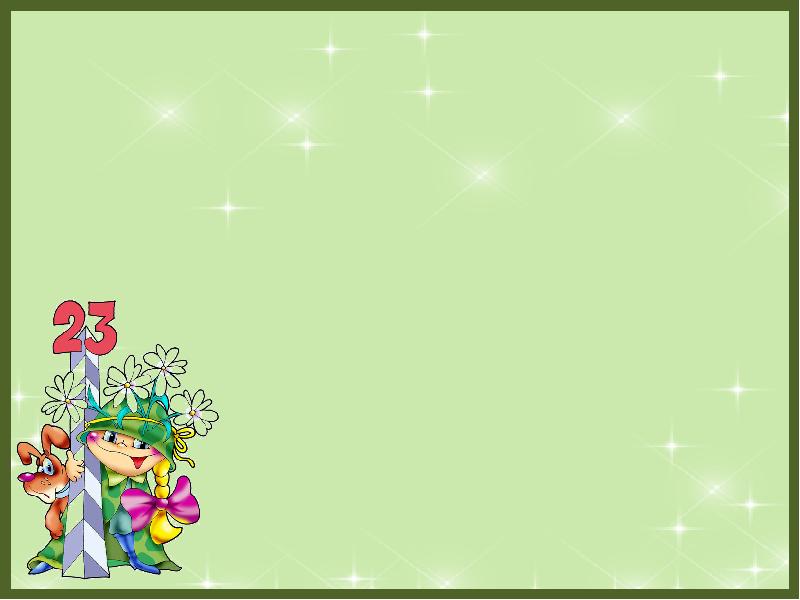 Стенгазета «Мой папа самый лучший»
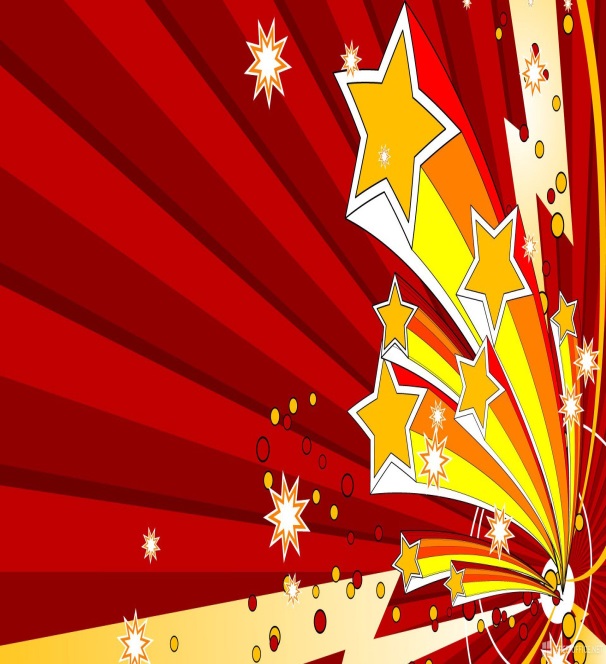 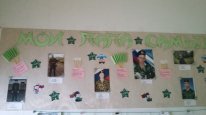 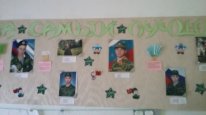 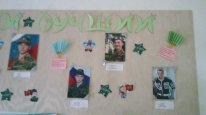 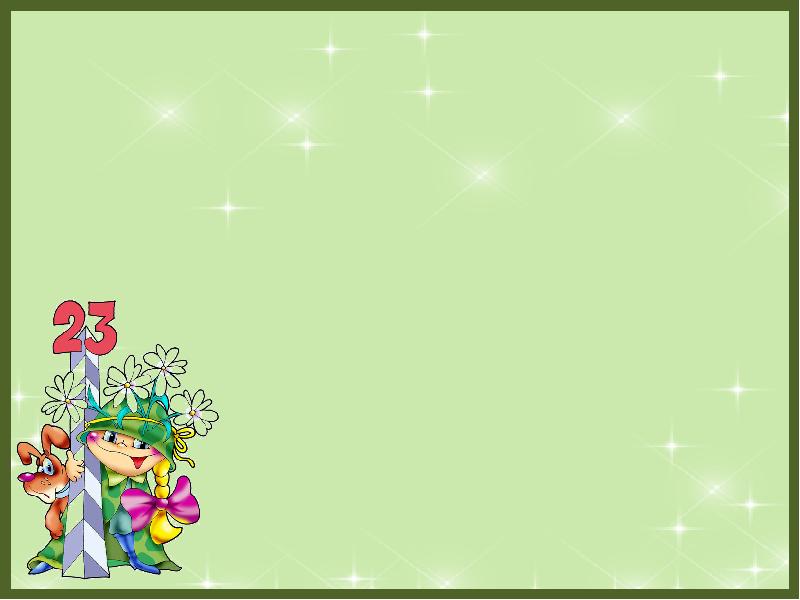 Выставка поделок изготовленных совместно с родителями.
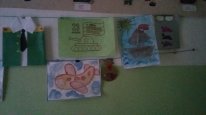 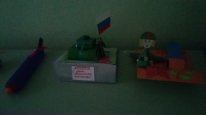 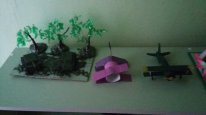 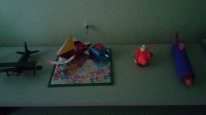 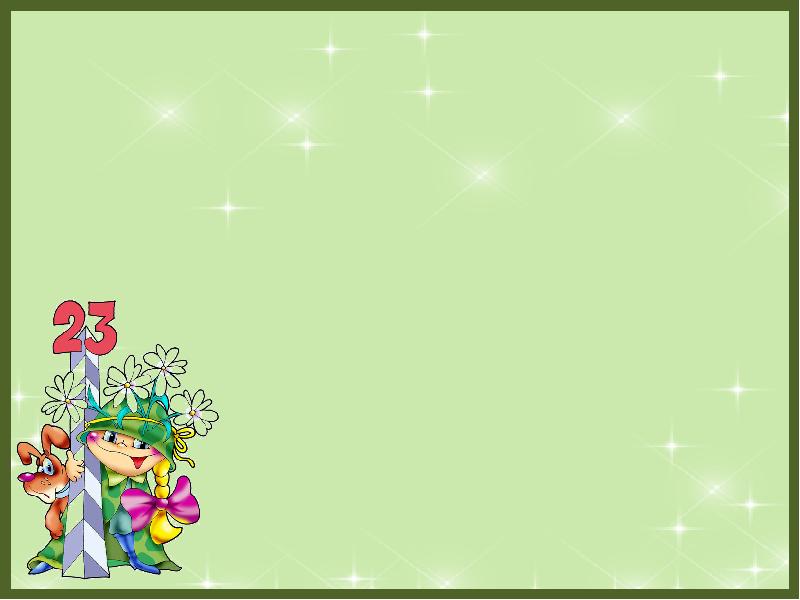 Развлекательно-игровая программа к Дню Защитника Отечества
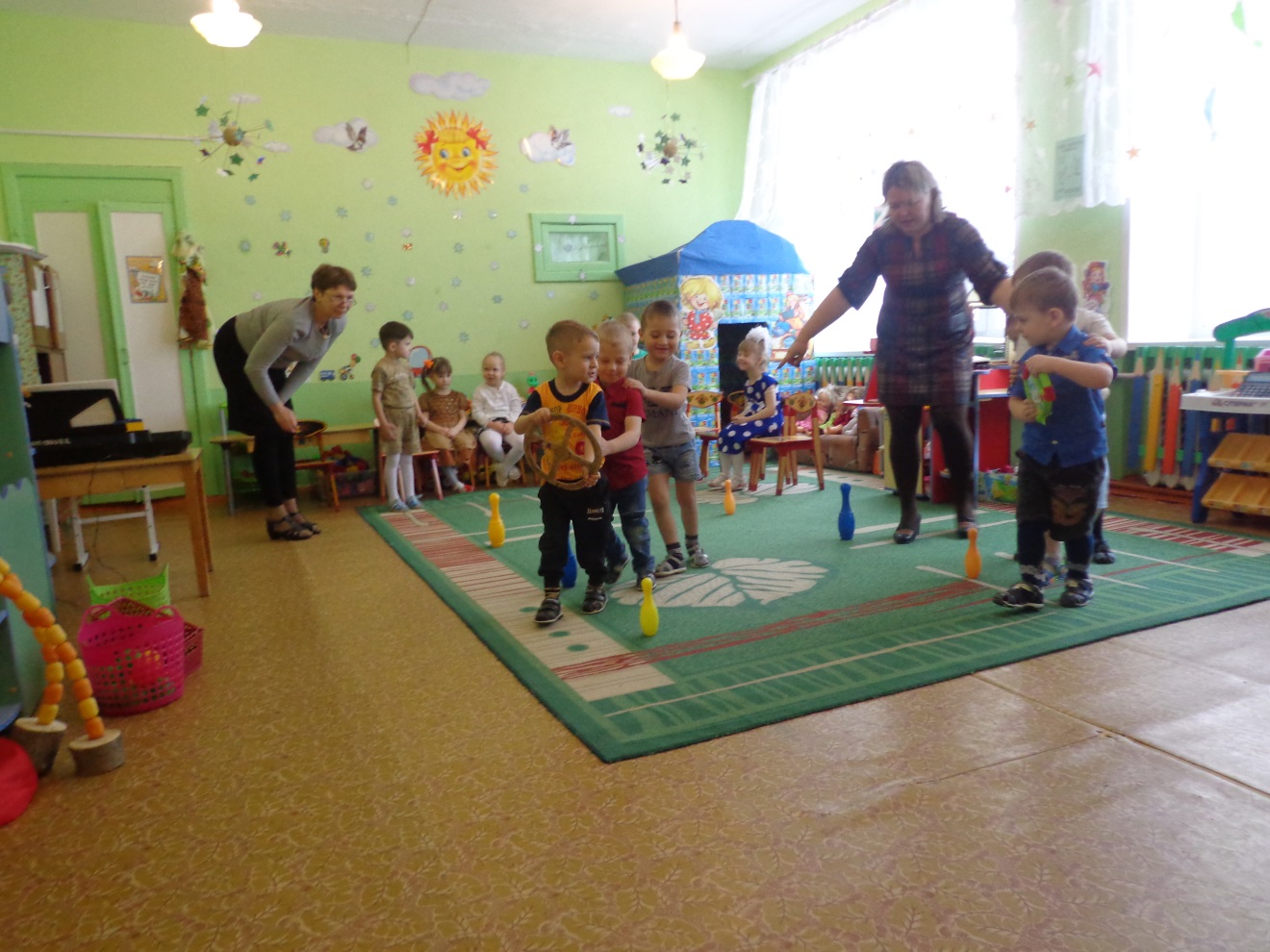 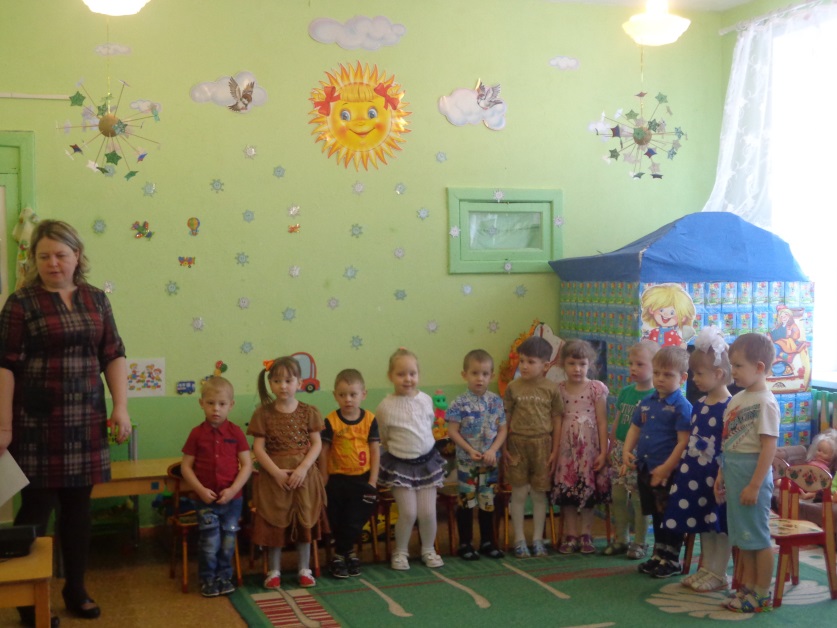 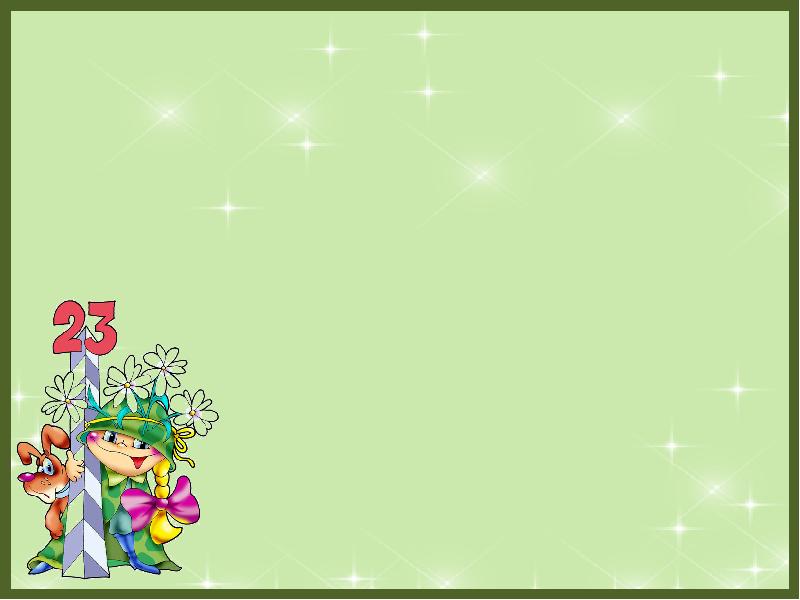 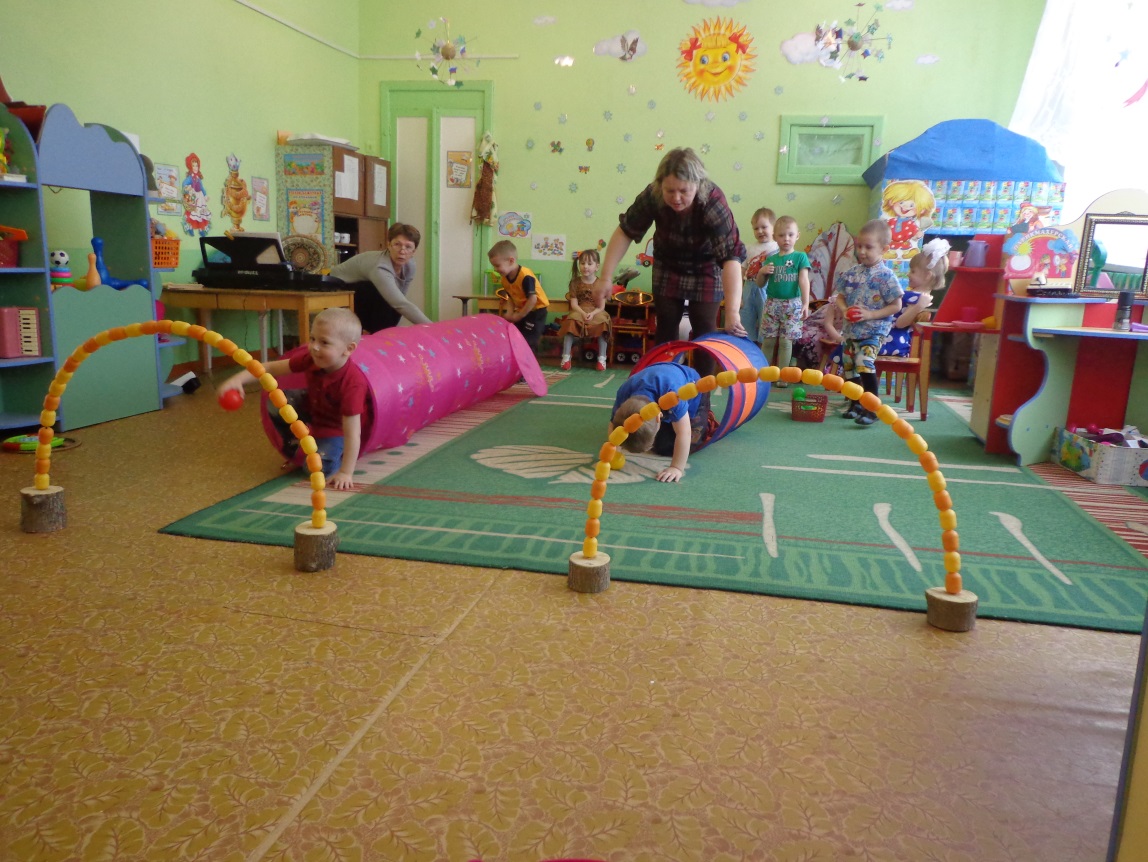 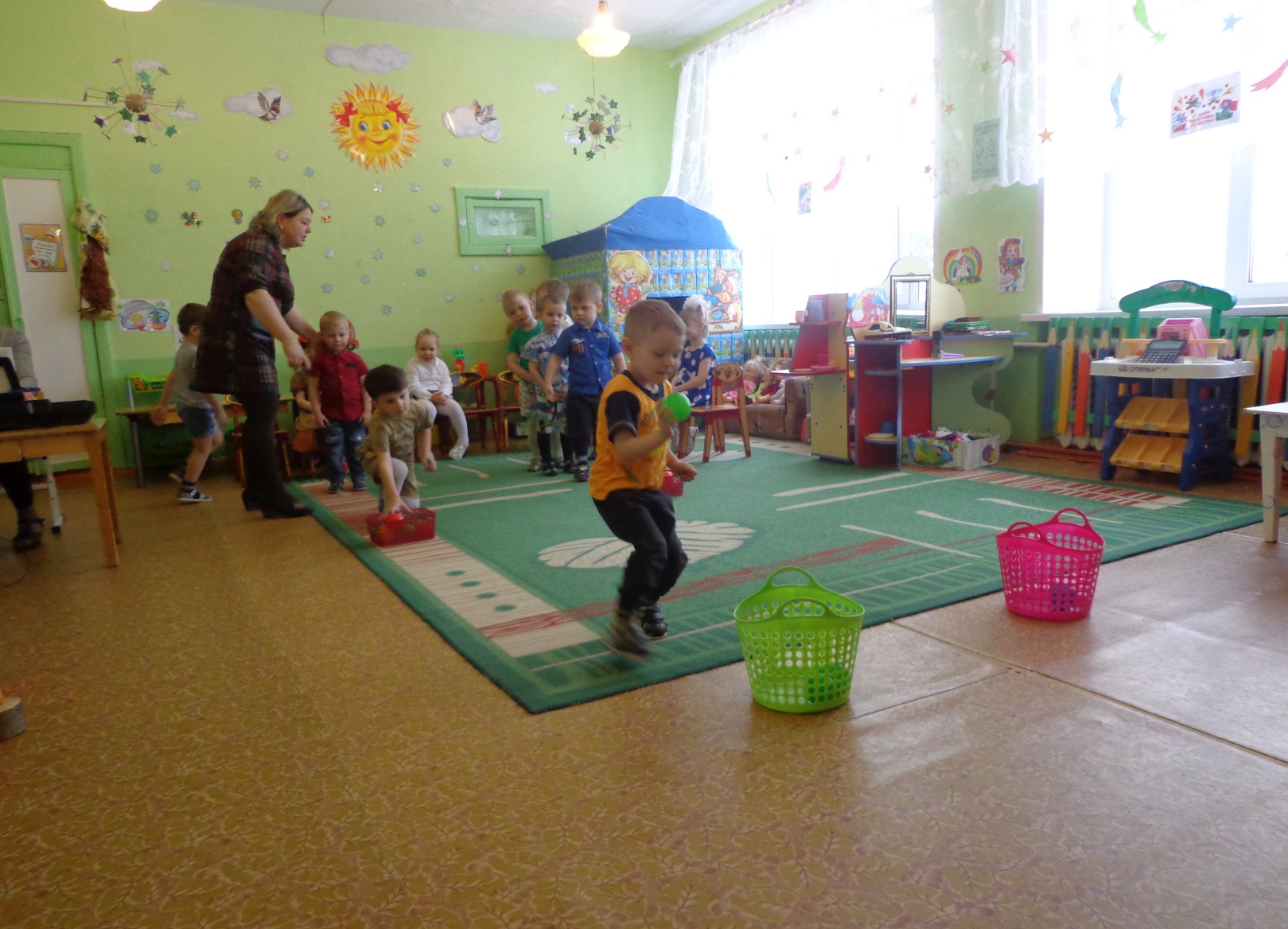 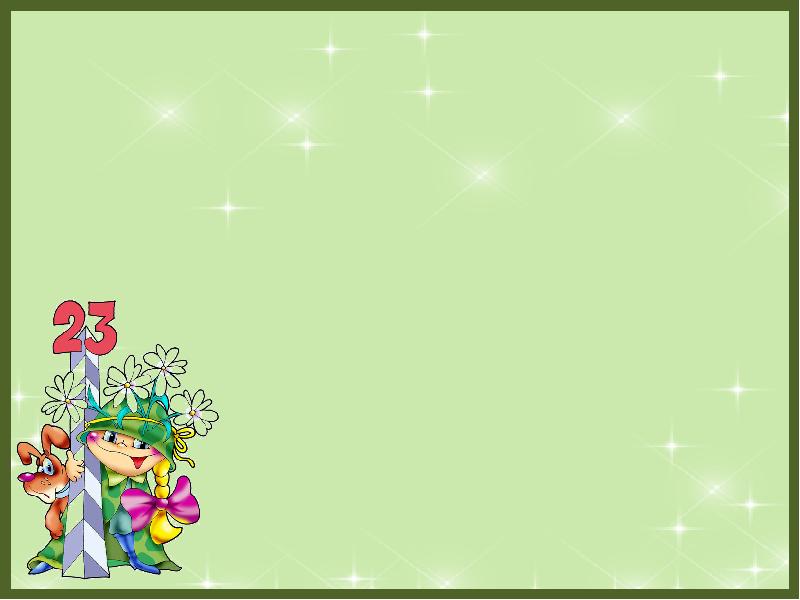 Все участники проявили большую активность, подарили друг другу хорошее настроение, радость общения и улыбки, показали какие они ловкие, выносливые, смелые.Пап и дедушек ребята поздравили сувенирами, изготовленными своими руками.
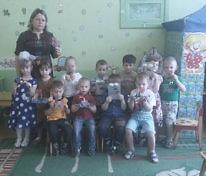 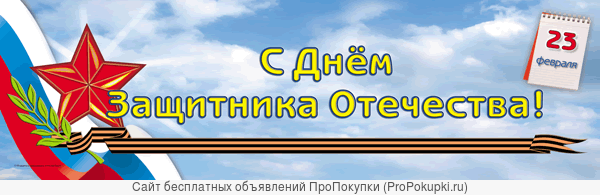 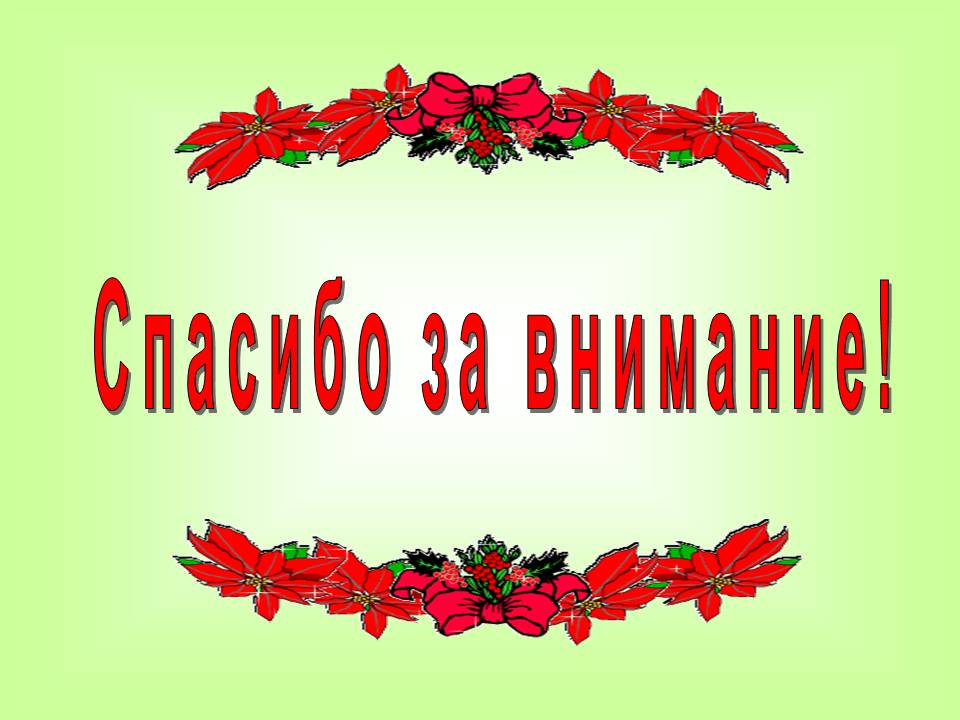